УМК «Начальная школа XXI века»
1 класс
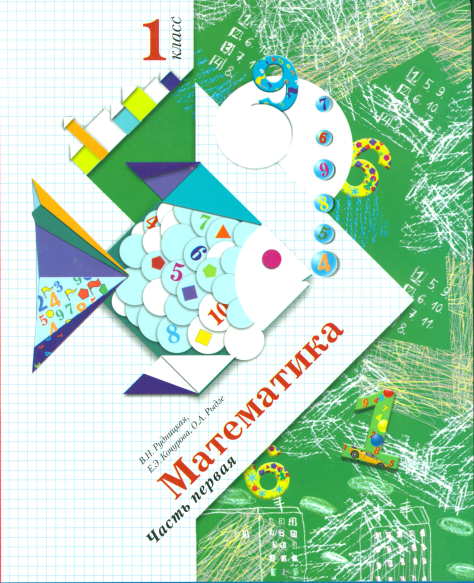 Математика
                       урок №32
«Числа от 11 до 20»
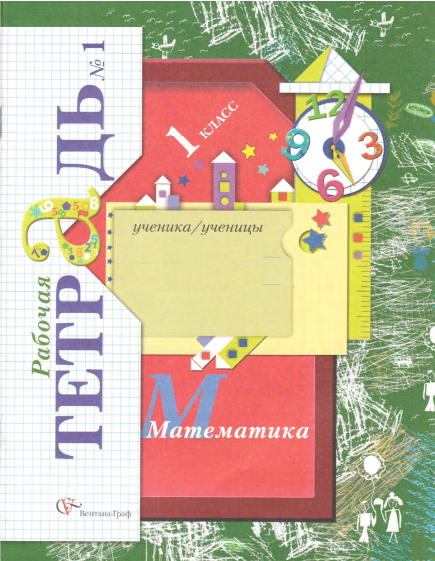 Першина И.В.
учитель начальных классов 
МБОУ «Лицей №2»
г.Нижневартовск
Задачи в стихах
Дарит бабушка-лисица
Трем внучатам рукавицы:
– Это на зиму вам, внуки,
Рукавичек по две штуки.
Берегите, не теряйте. 
Сколько всех, пересчитайте!
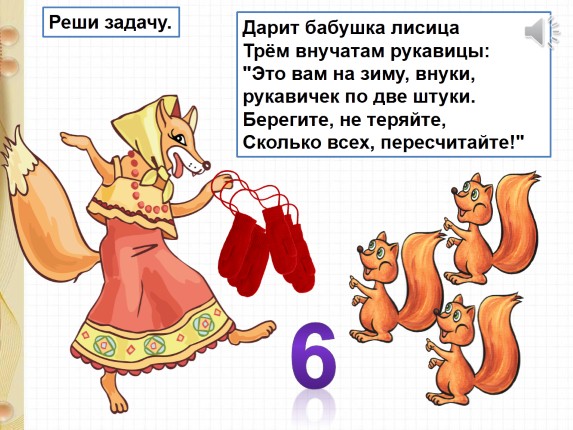 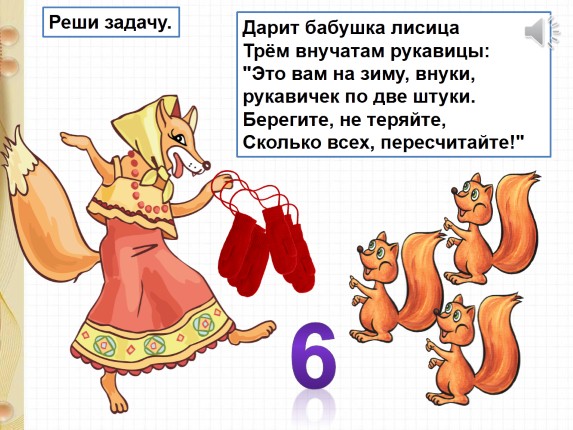 6
Задачи в стихах
У Сашки в кармашке конфеты в бумажке.
Он дал по конфете Свете и Пете,
Ирине, Галине, Марине и Нине,
И сам съел конфету. А больше нету.
 Сколько было конфет?
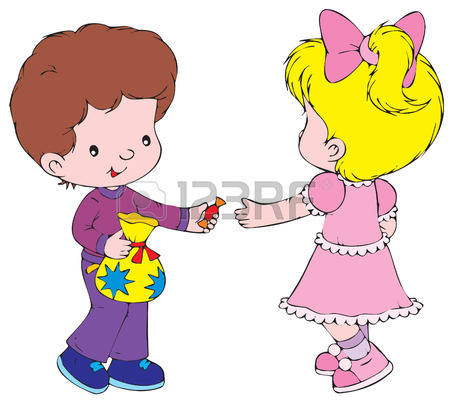 7
Сообщение темы урока
– Что изменилось?







– Чем похожи все пары рисунков? Какой    рисунок лишний? 
– Тема нашего урока «Числа от 11 до 20».
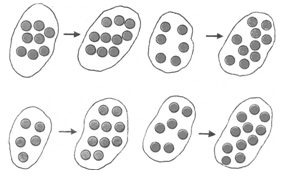 Работа по учебнику с.76 № 1
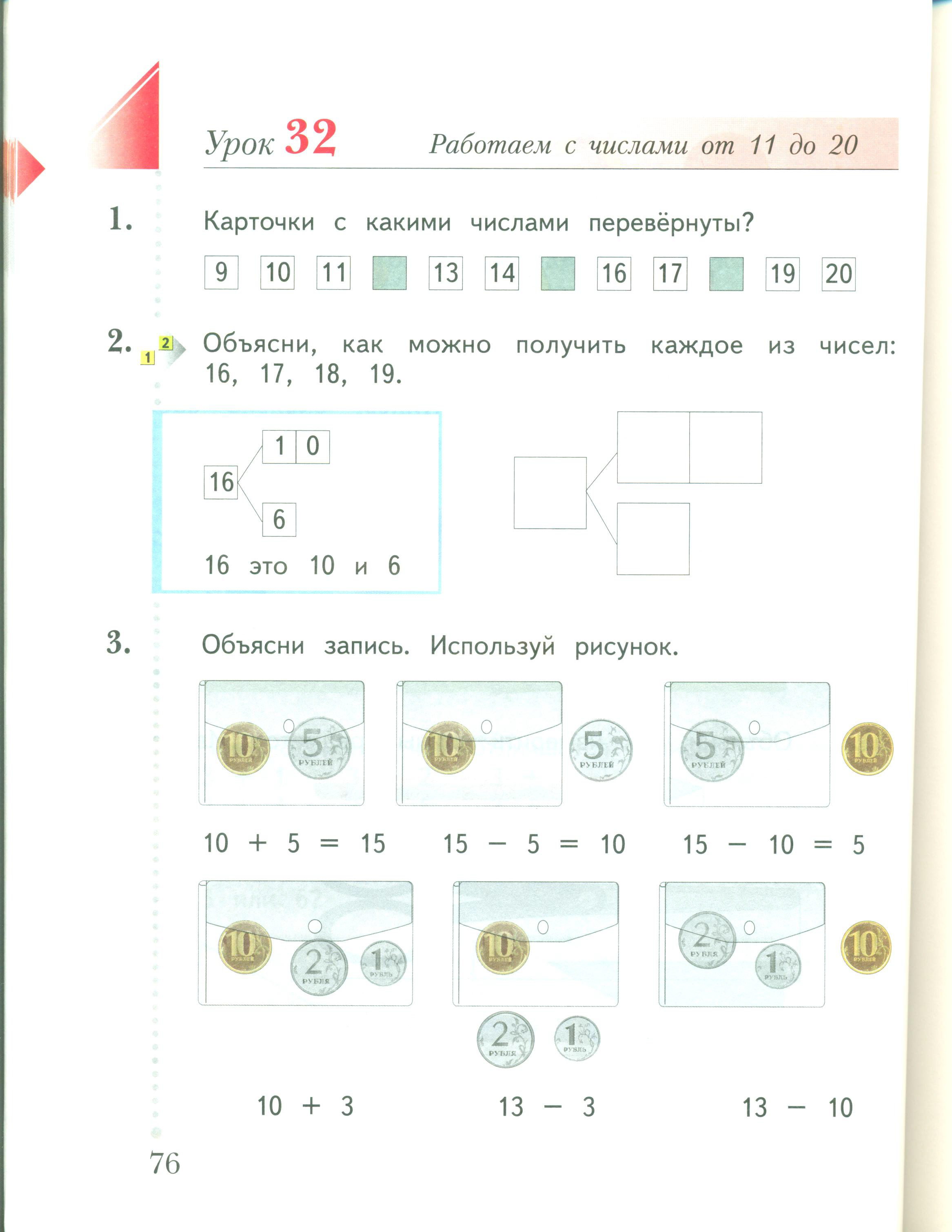 12
15
18
Работа по учебнику с.76 № 2
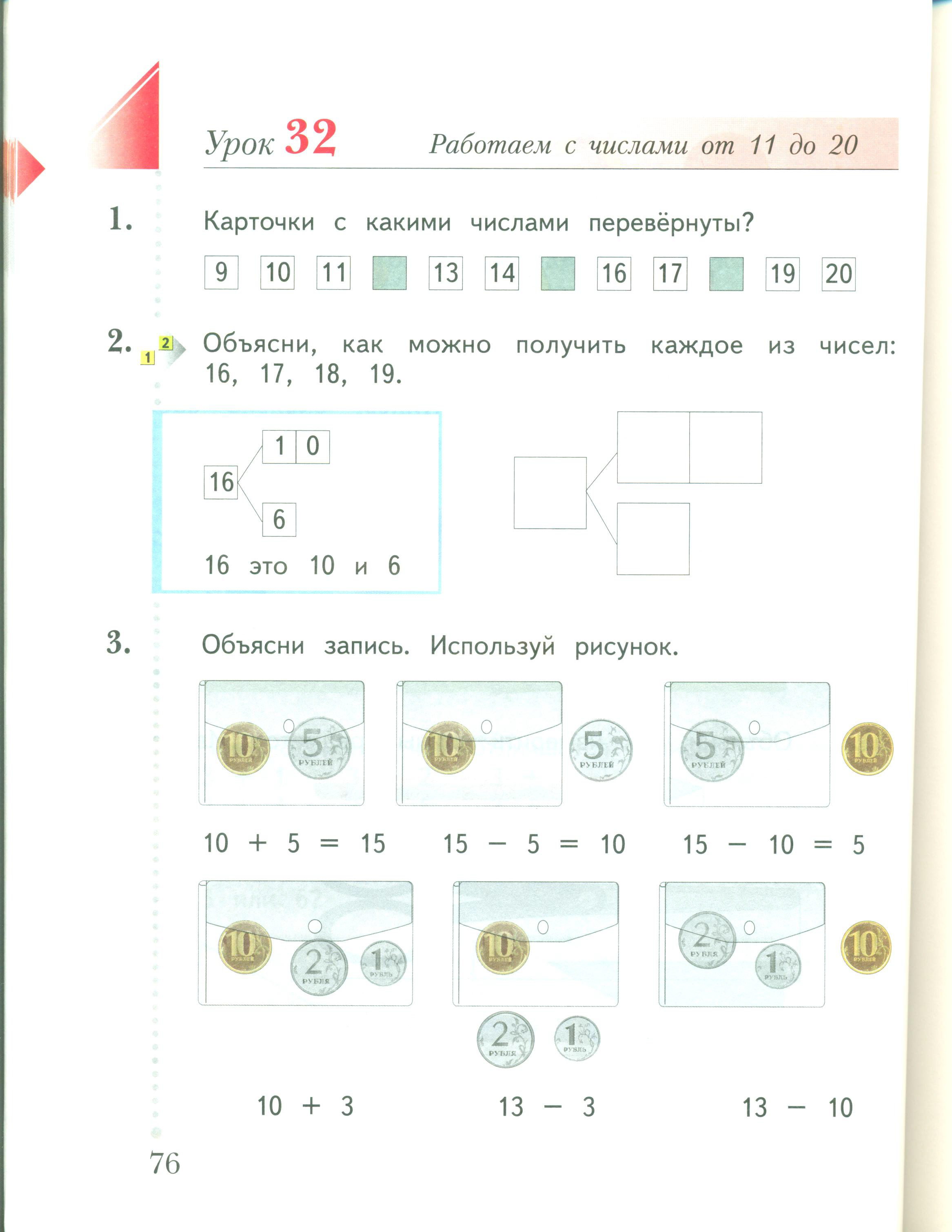 Работа по учебнику с.76 № 3
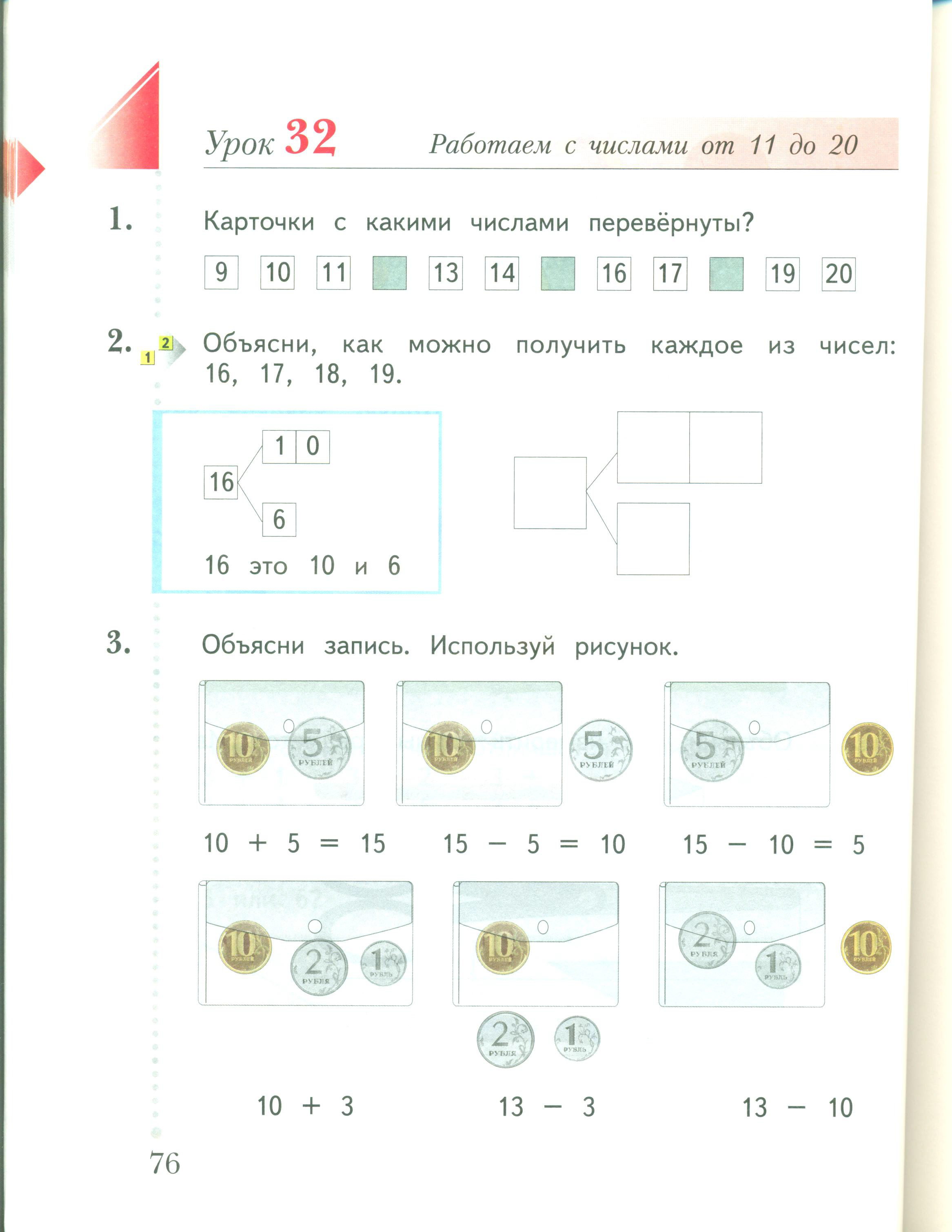 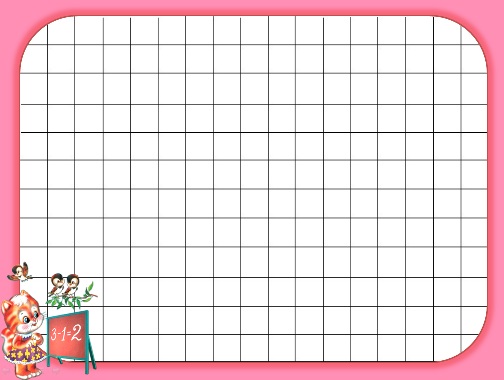 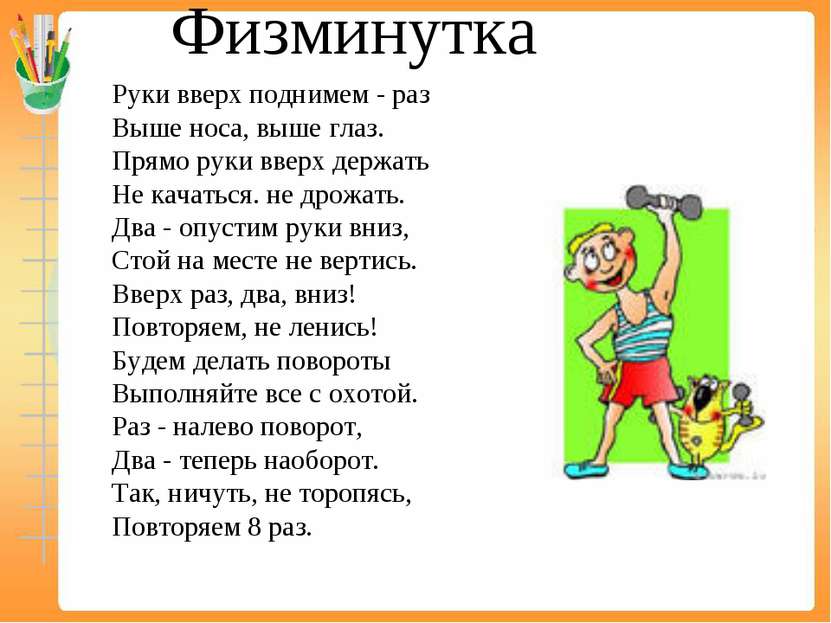 Физминутка
Работа по учебнику с.77 № 4
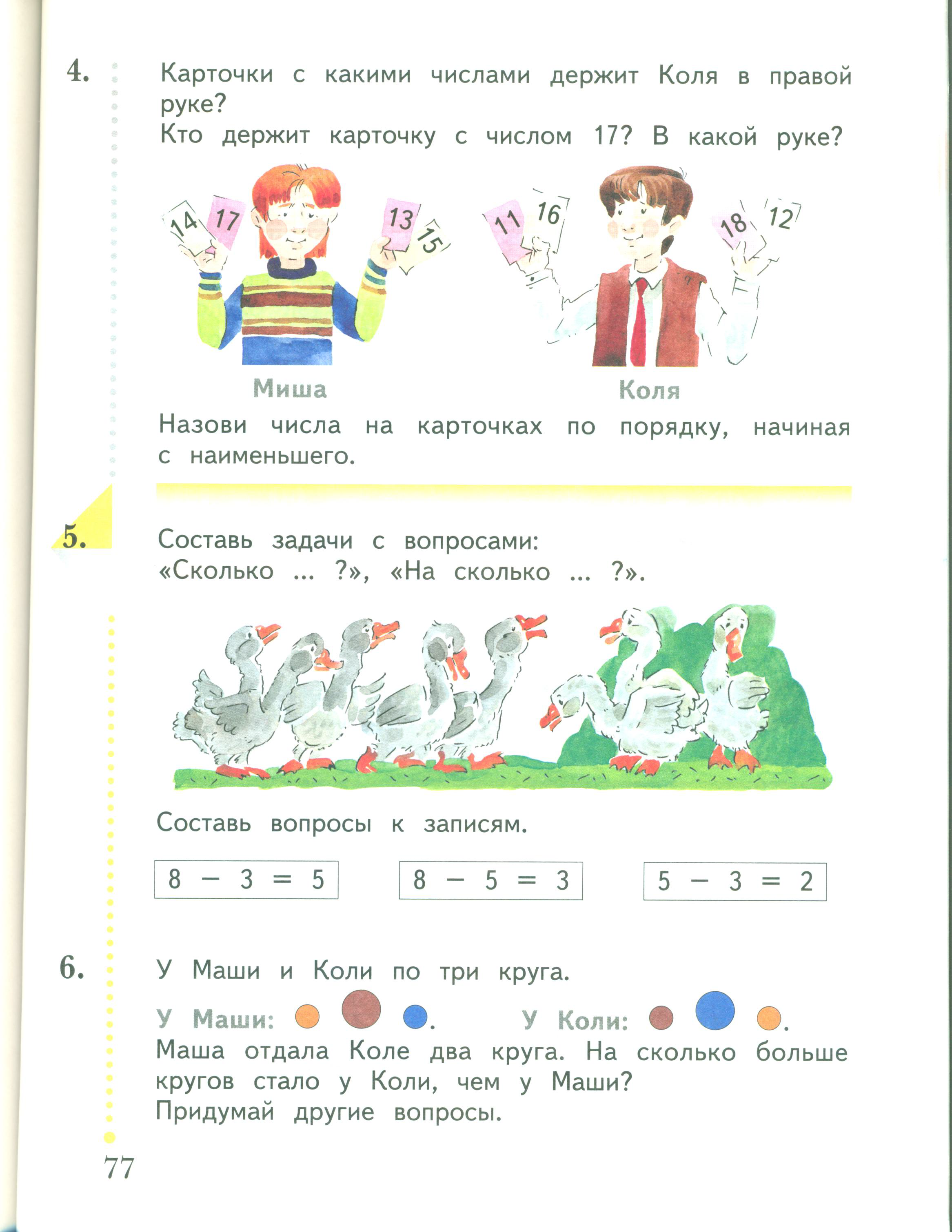 Работа по учебнику с.77 № 5
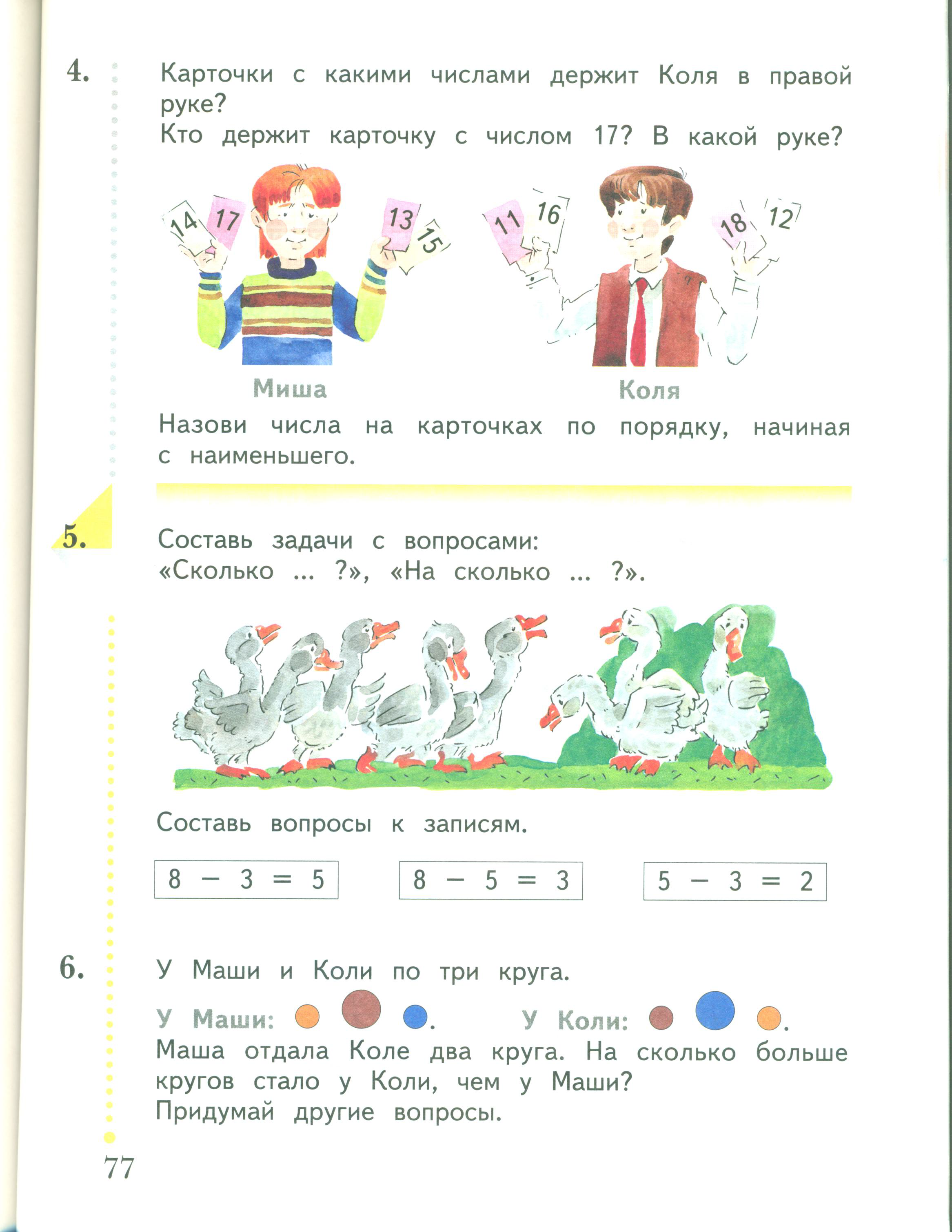 Работа по учебнику с.77 № 6
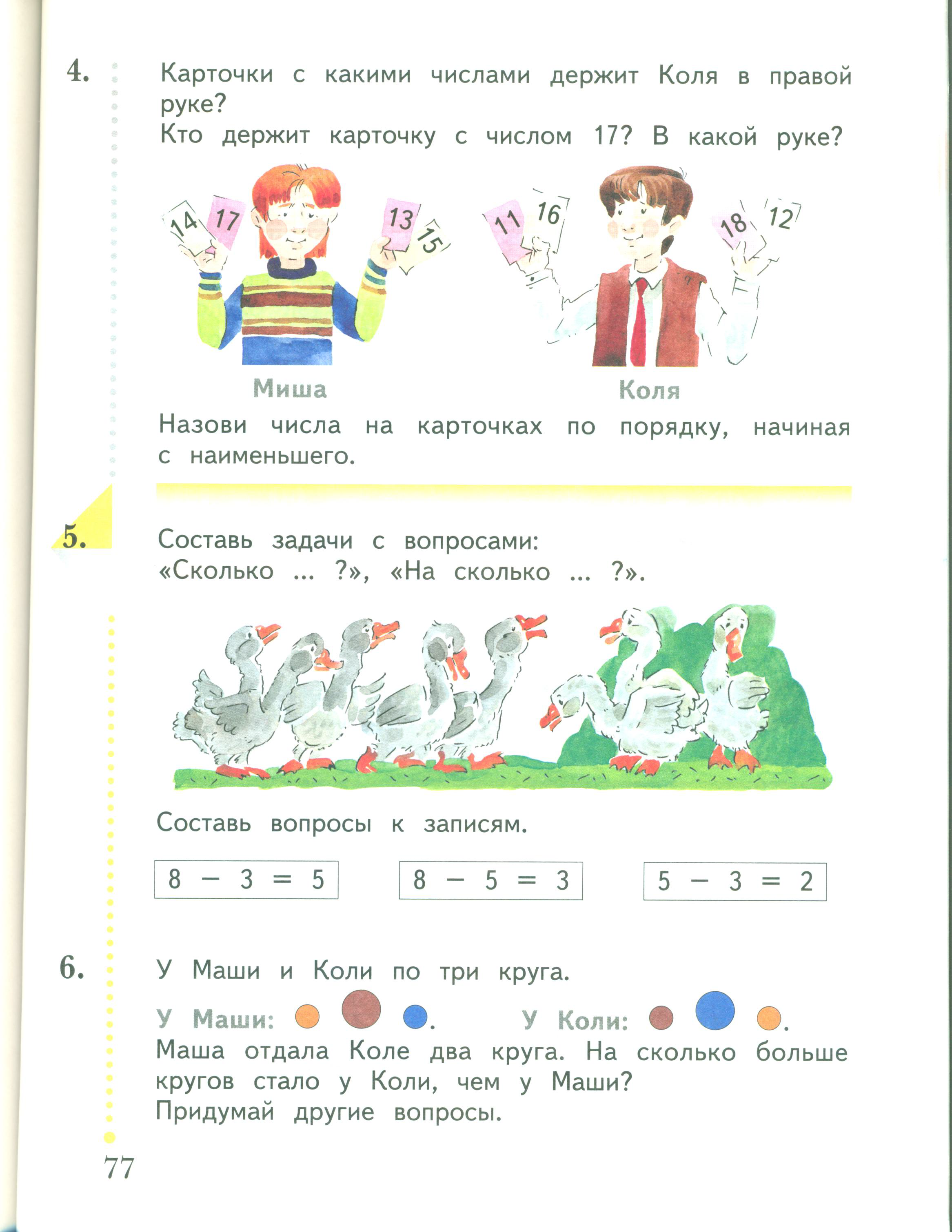 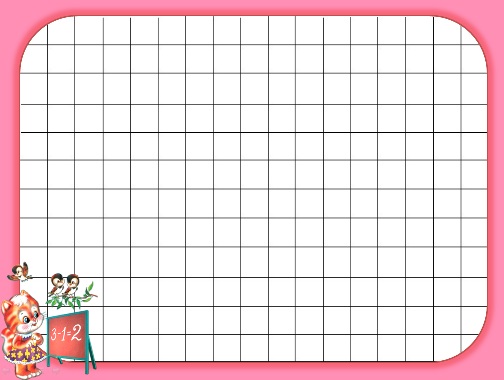 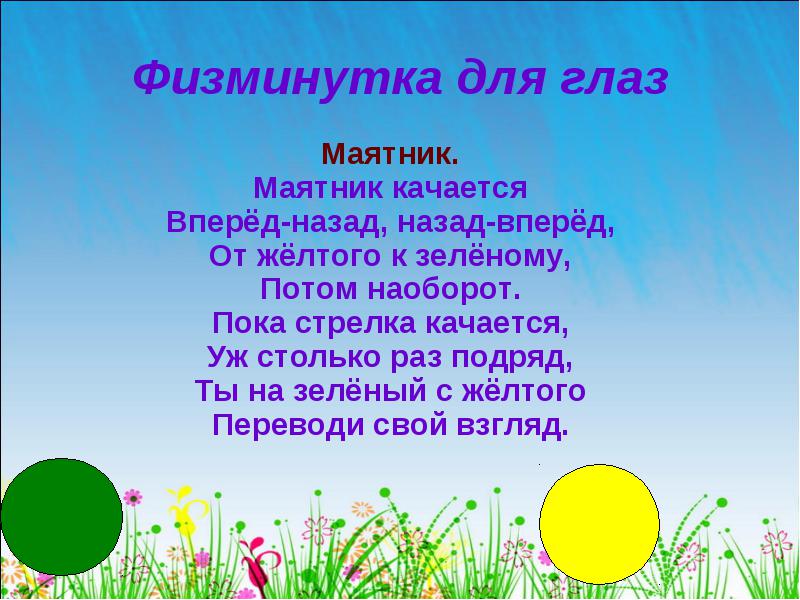 Физминутка
Работа в тетради с.20 № 7
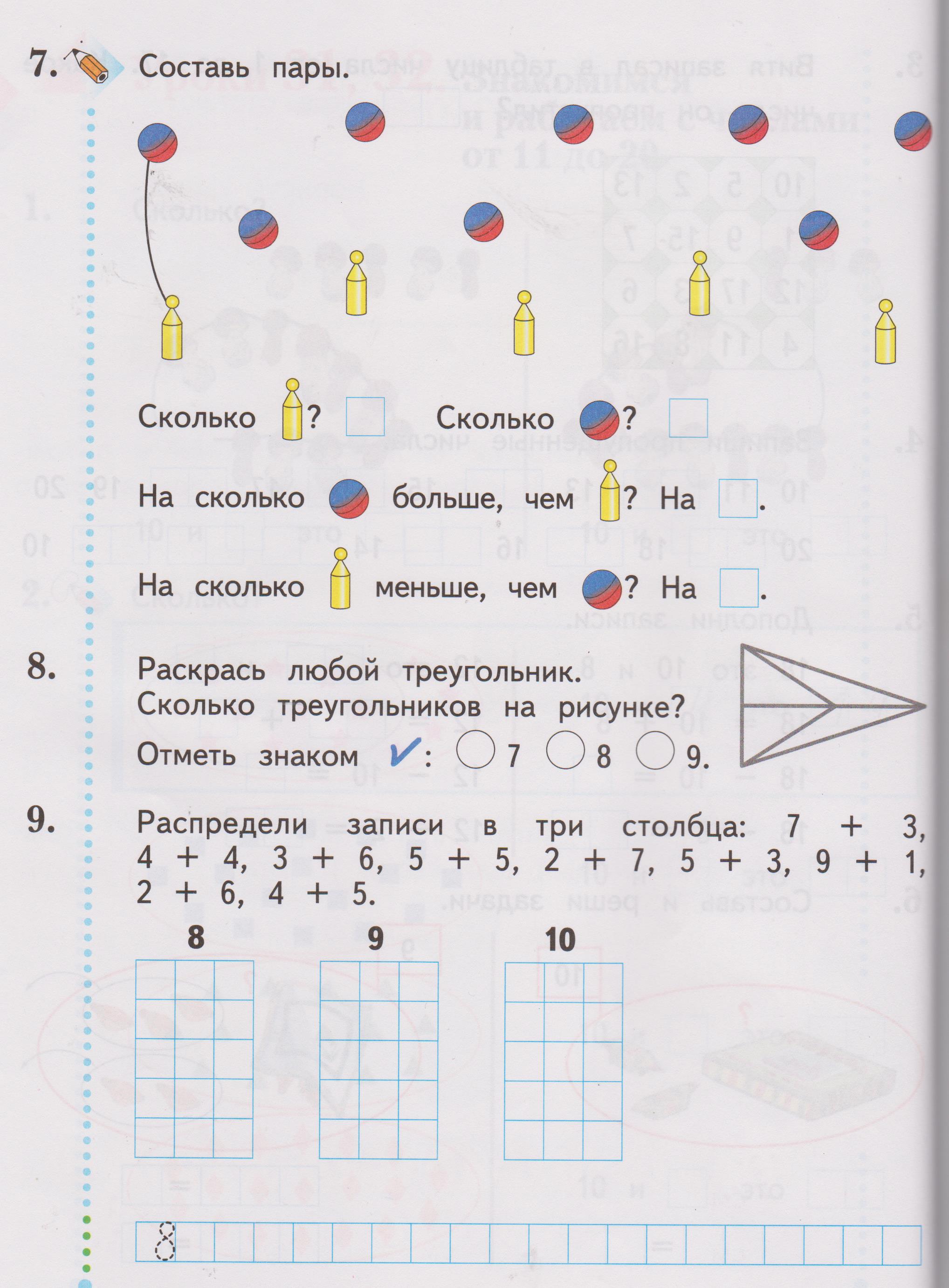 Работа в тетради с.20 № 8
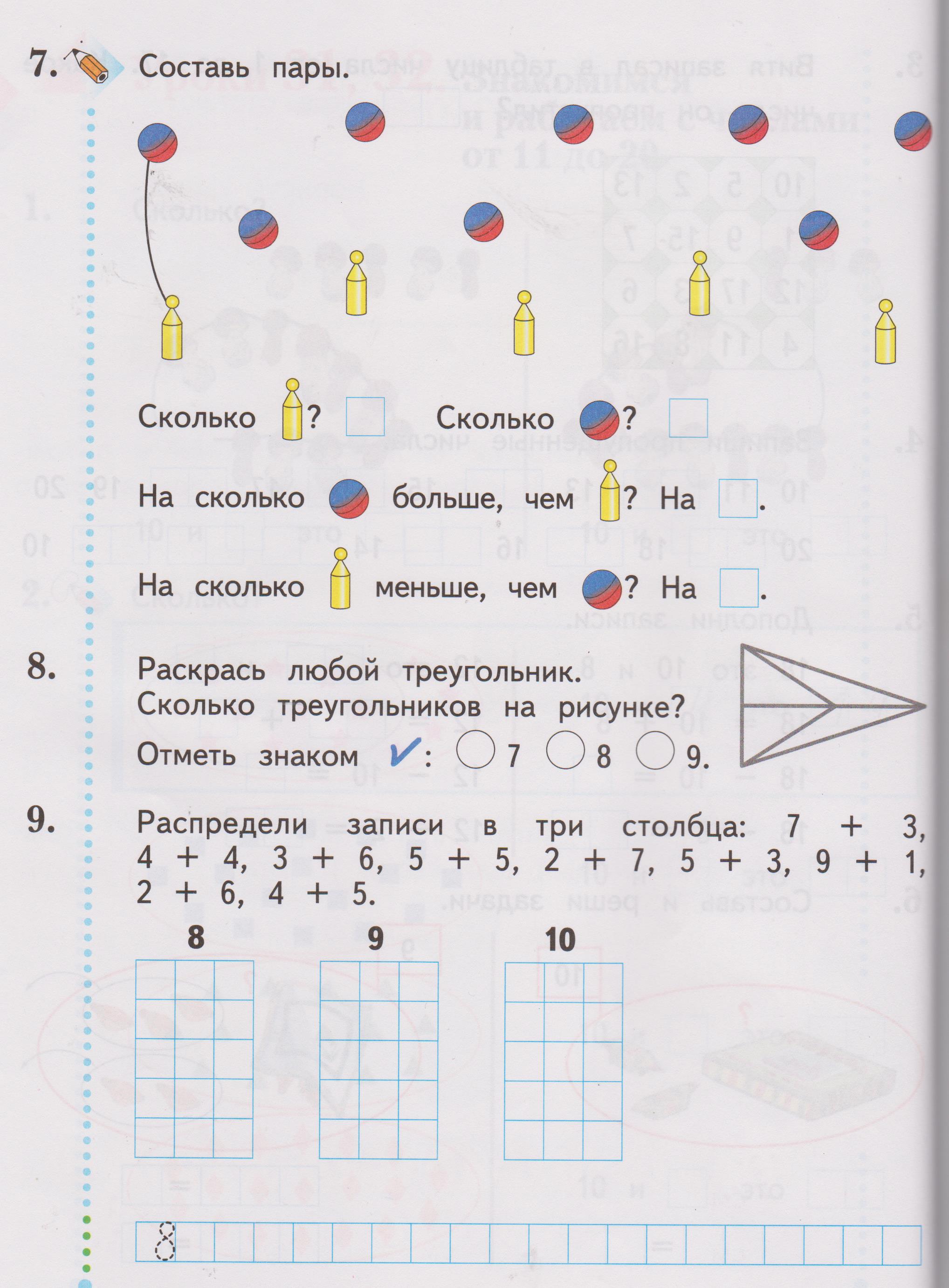 Работа в тетради с.20 № 9
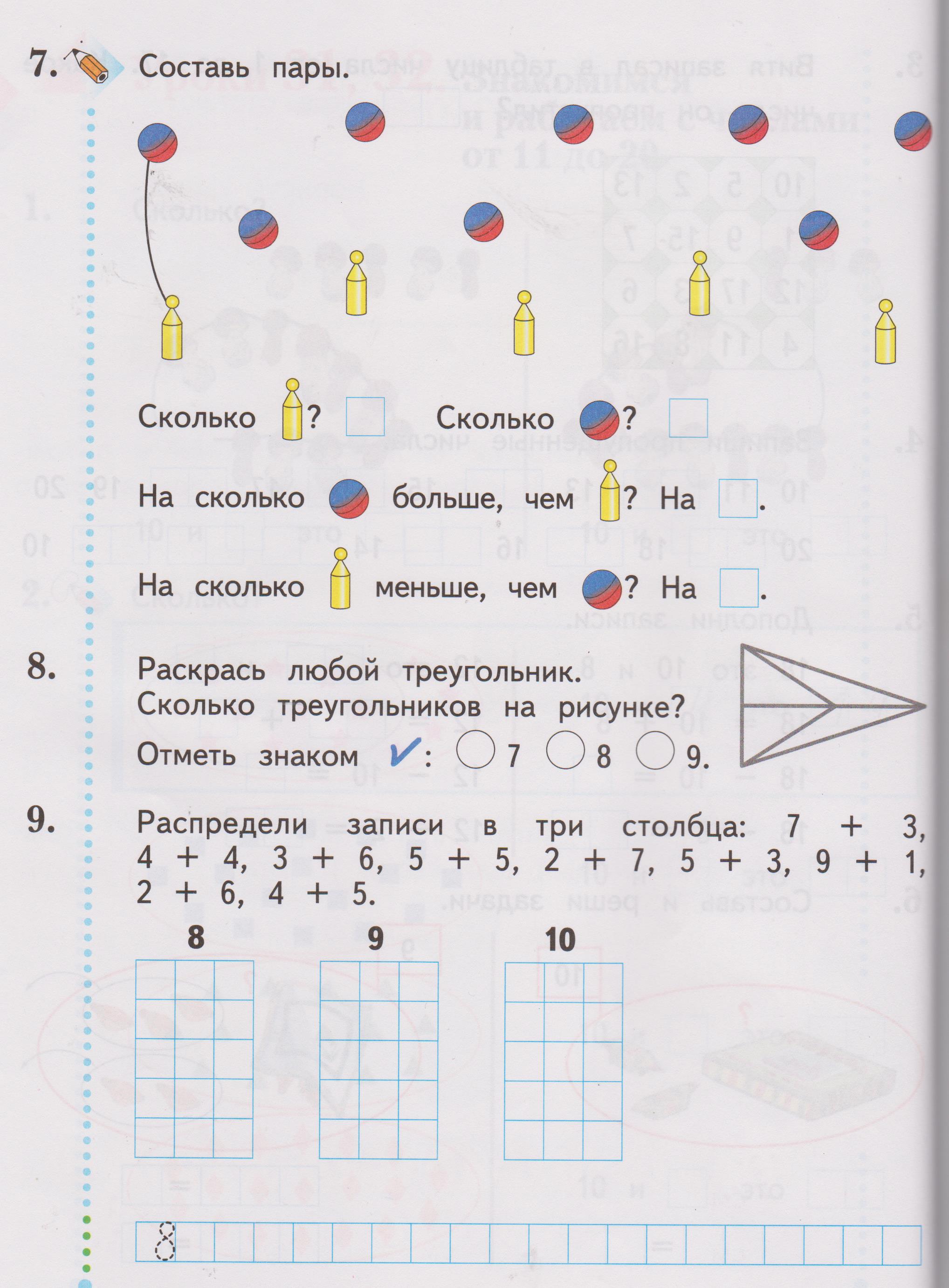 Игра «Угадай-ка»
Детям предлагают отгадать число, если оно…
находится между числами 6 и 8. Какое место оно занимает? 
 на 1 больше 5 и на 1 меньше 7. Какое место в ряду оно занимает? 
 Мой сосед живет в восьмом домике (считая справа налево), сосед справа живет в десятом домике (считая слева направо). В каком домике живу я?
Итог урока
– Что нового узнали на уроке? 
                 – Назовите числа от 11 до 20.
РЕФЛЕКСИЯ
Оцените свою работу на уроке
«!»- молодец, выполнил всё верно.
«+» – хорошо, ошибся совсем немного.
«-» с заданием пока не справился.